Audio Is A Major ROI Driver
Audio drives profits
Audio punches above its weight
A dollar invested in audio(AM/FM radio, podcasts, orstreaming) will generate
$3.12
of profit within 1-13 weeks

Over the entire 2-year period (1 week to 2 years), a dollar invested in audio will return a total of
$6.29
of profit
Audio is #3 in conversion of investment to profit generated, beating all digital platforms

Audio generates
+12%
more profit than its share of the media budget
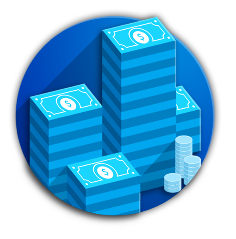 INSERT STATION LOGO HERE
Source: Profit Ability 2, April 2024 – Short term benchmarks: Ebiquity, EssenceMediacom, Gain Theory, Mindshare, Wavemaker UK. Long Term Multipliers: EssenceMediacom, Gain Theory, Mindshare, Wavemaker UK. ROI in British pounds converted to U.S. $ as of April 27, 2024, $1.26 = 1 pound sterling